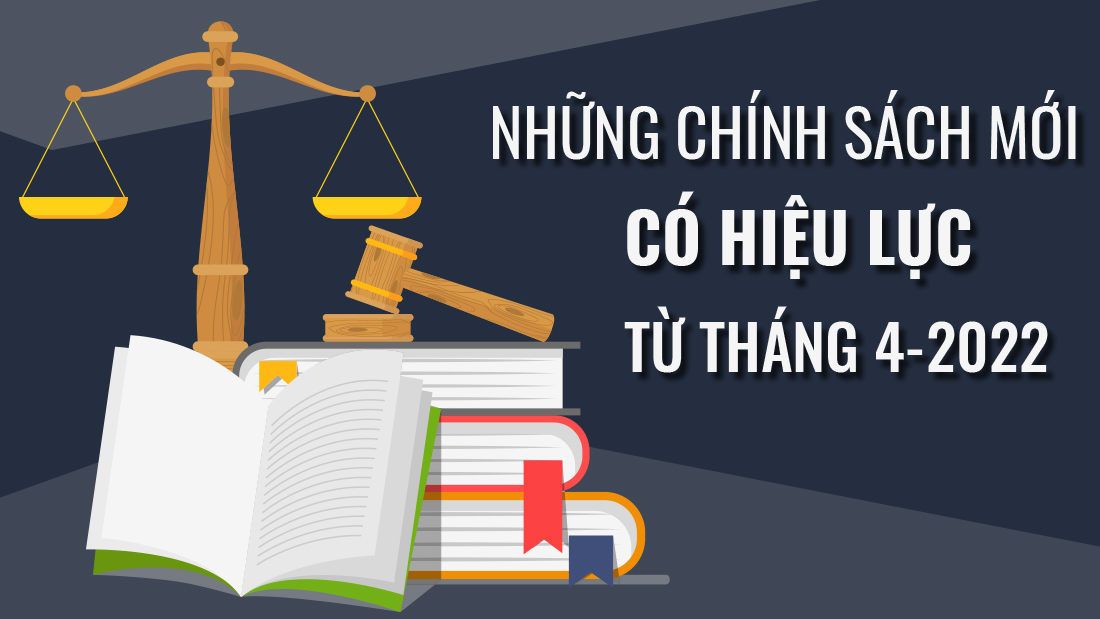 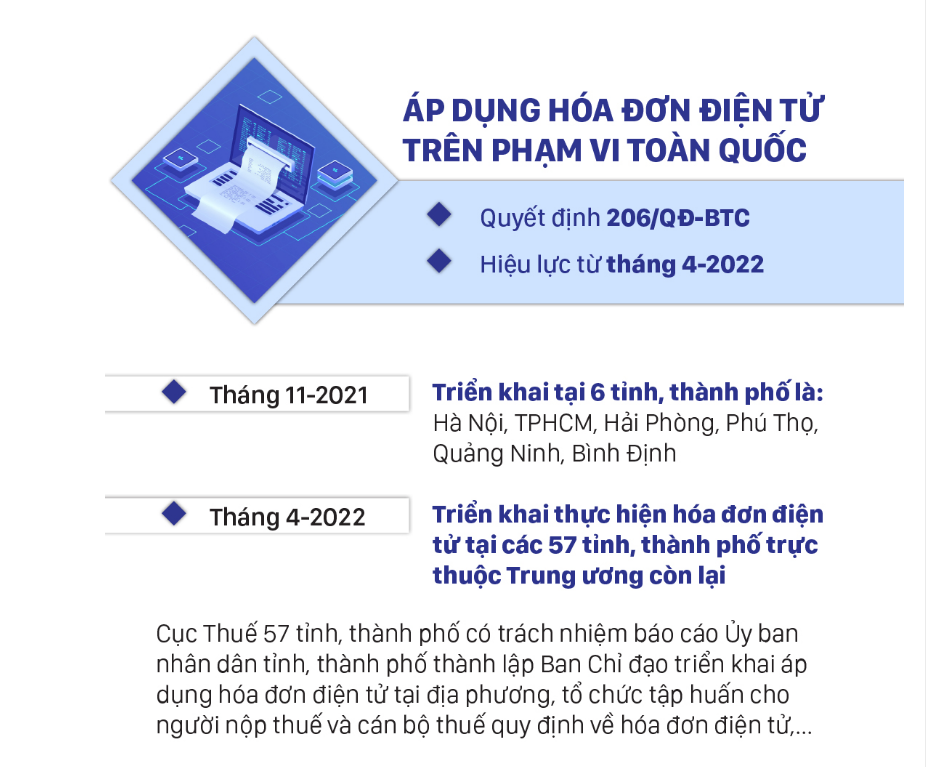 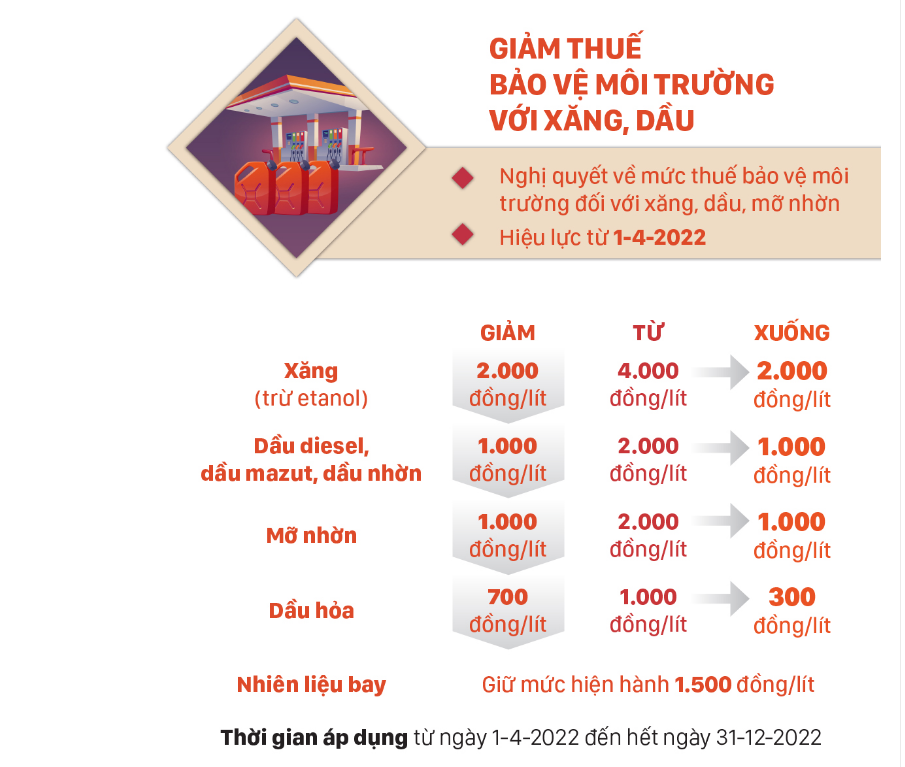 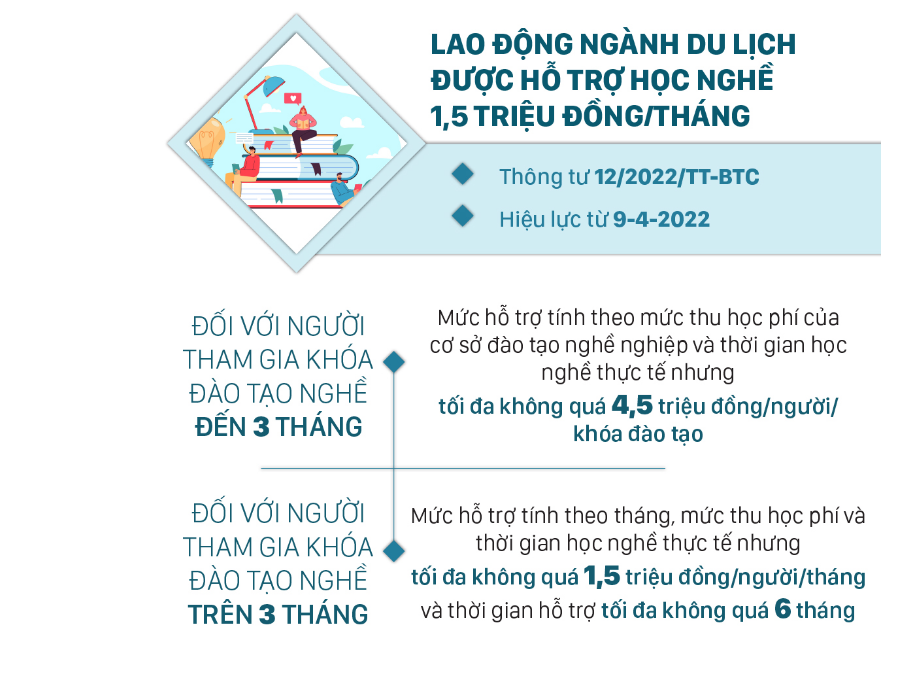 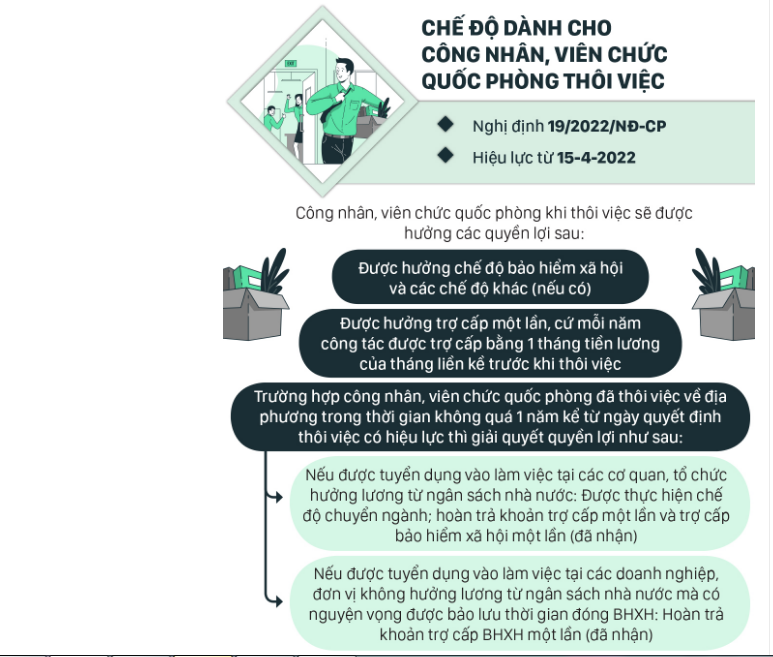 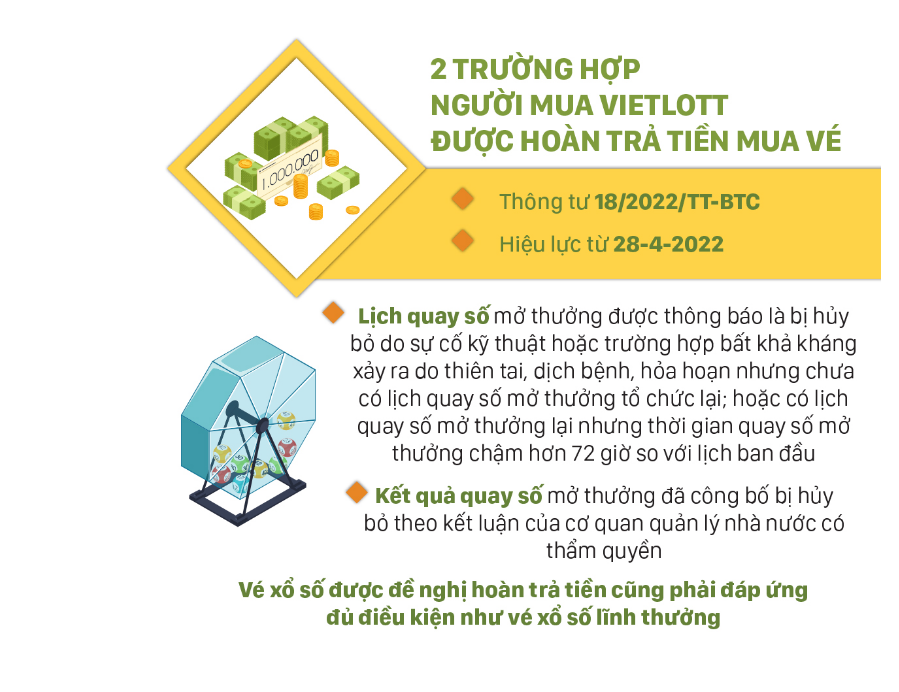 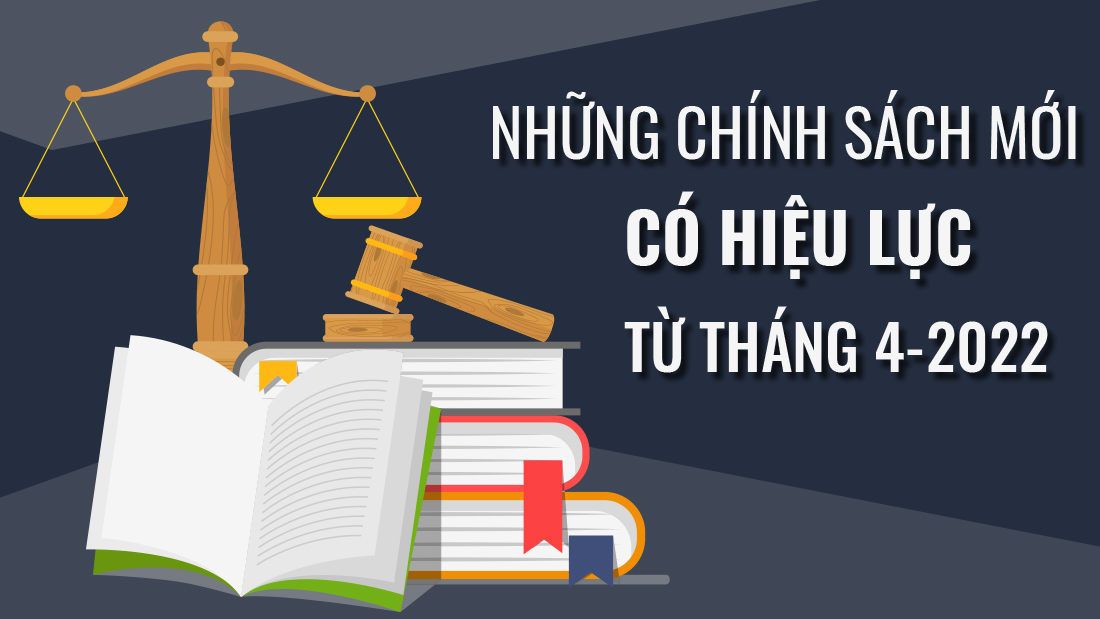 --- HẾT ---